The Sect-to-Denomination Process
by David Lee Burris
Three Trends of Early Errors
Apostle Paul’s Convert Clement Is Received As If He Were An Apostle
 Alexandria School Through Origen Defines Trinity Concept Sequential
 Asia Minor School Thru Its Irenaeus Explains Mary By Contrasting To Eve
Organization Pattern
Doctrinal Pattern
Worshiping Pattern
Historical Theology
Creeds – Catechisms – Confessions
 Rules Of Faith & Council Decrees
 Circulated Letters & Early Exegesis
 Late Commentary & Interpretation
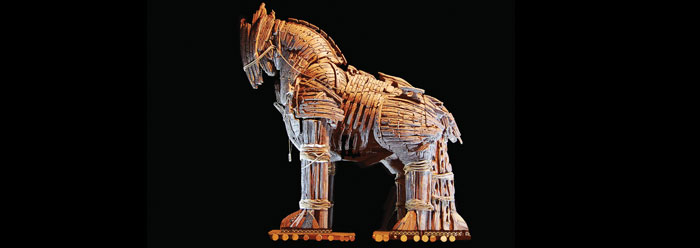 Historical Theology
Commentaries & Interpretation

 Literaliter – historically meaningful.
 Allegorice – events cautionary tale. 
 Tropologice – more & moral figure.
 Anagogice – hereafter expressions.
* 12th Century - First Bible Commentary – Glossa Ordinaria
MAGISTERIUM
“Magisterium is used in a more limited sense to refer to the authoritative teaching body within the Roman Catholic Church,  consisting of the bishops under the authority of the pope.  The bishops fulfill ‘ordinary’ magisterium in an ongoing manner.  The ‘extraordinary’ magisterium  emerges when the bishops are assembled into a council or the pope proclaims new dogma(ex cathedra).”
*  Dictionary Of Theological Terms,  Grenz & Guretzki
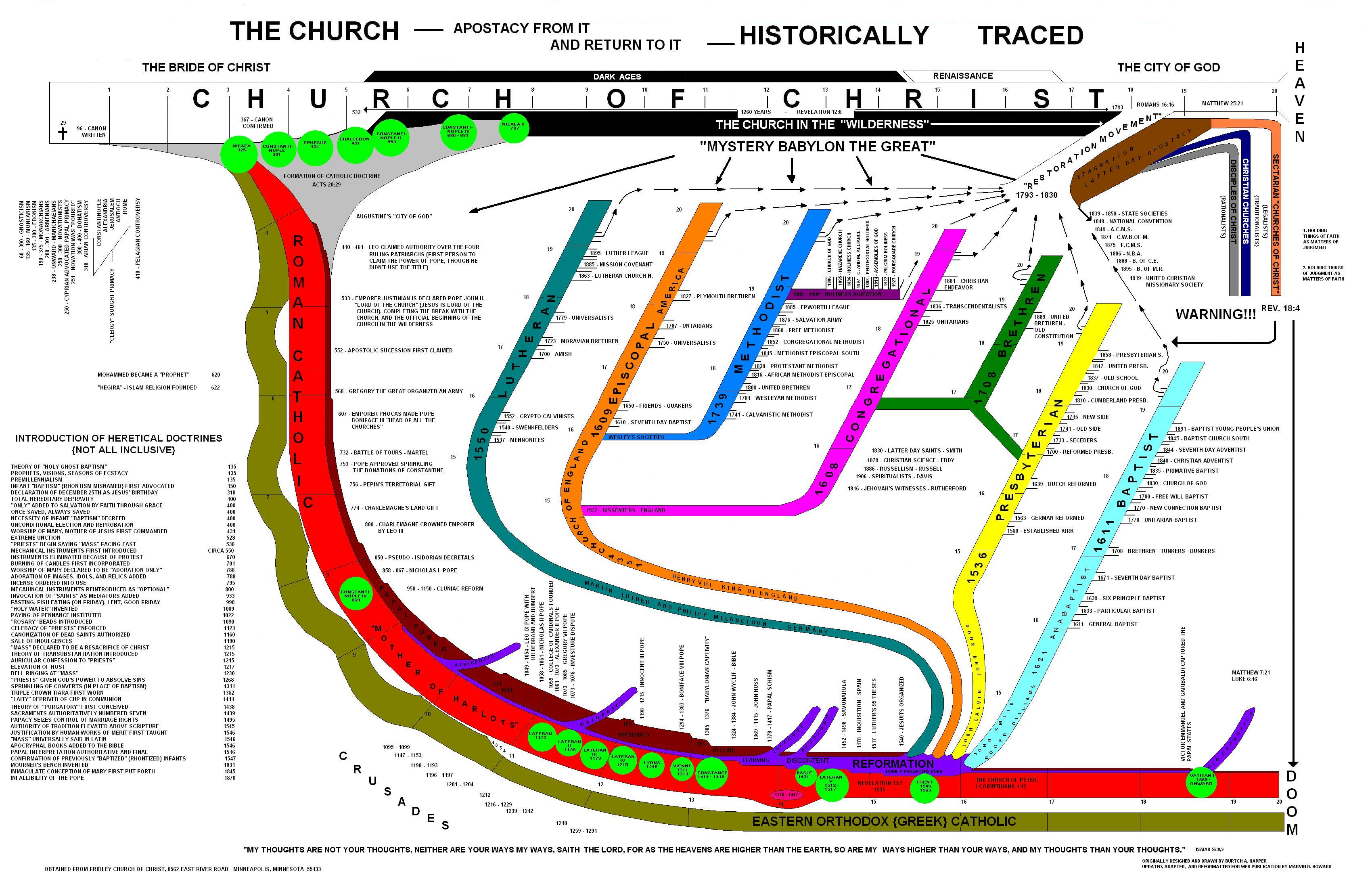 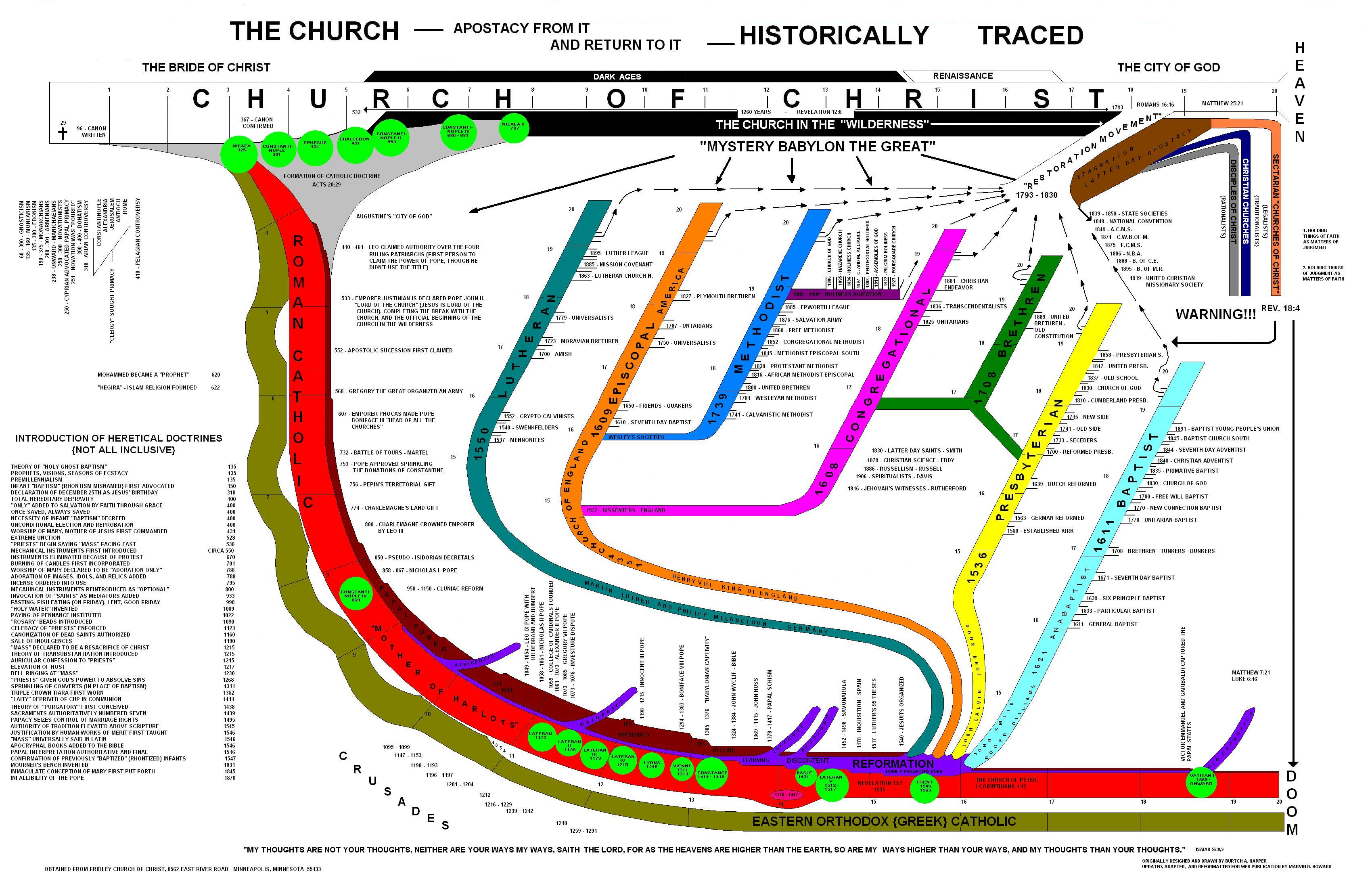 David Lee Burris:
The Curia is divided into nine congregations, three tribunals ,  and eleven councils.  Each congregation meets in congress monthly and is headed by a powerful prefect.
FROM CANON LAW TO COURTS & CURIA!
From The Modern Scholar Course Guide:“One, Holy, Catholic, & Apostolic”
“Canon law was appended and amended by new papal decretals,  which were usually in response to court cases. These were added to the corpus.  The pope was the only one who could offer dispensations from canonical norms.  This brought floods of requests.  Ecclesiastical courts were extremely busy. Appeals could be made all the way to Rome,  which caused the expansion of the curia.”  {Curia Number In Rome Equals All Other Priests}
LUKE 11: 46 & 52
DIFFERENT TRADITIONS
David Lee Burris:
Trials Of Belief;  Synod = Court Of Jesus
3 COUNCILS W/ 3 CREEDS
@ NICAEA(325 a.d.)  Arius Found Heretic
@ Constantinople (381 a.d.) East Evolve   Triune Conventional

@ Chalcedon(451) Rome Second Class

     Separate Christologies:   Incarnate Terminology
Nicene Creed: Ancient Addition To Apostles;     In 3 part for Godhead.
Formal Adoption Of Refined Creedal Of Athanasius Of Egypt. 
Creed Further Formulated: Phrase “in two natures”;     East word person=nature;
    Start Point Church Split: Chalcedonian/Eutychian
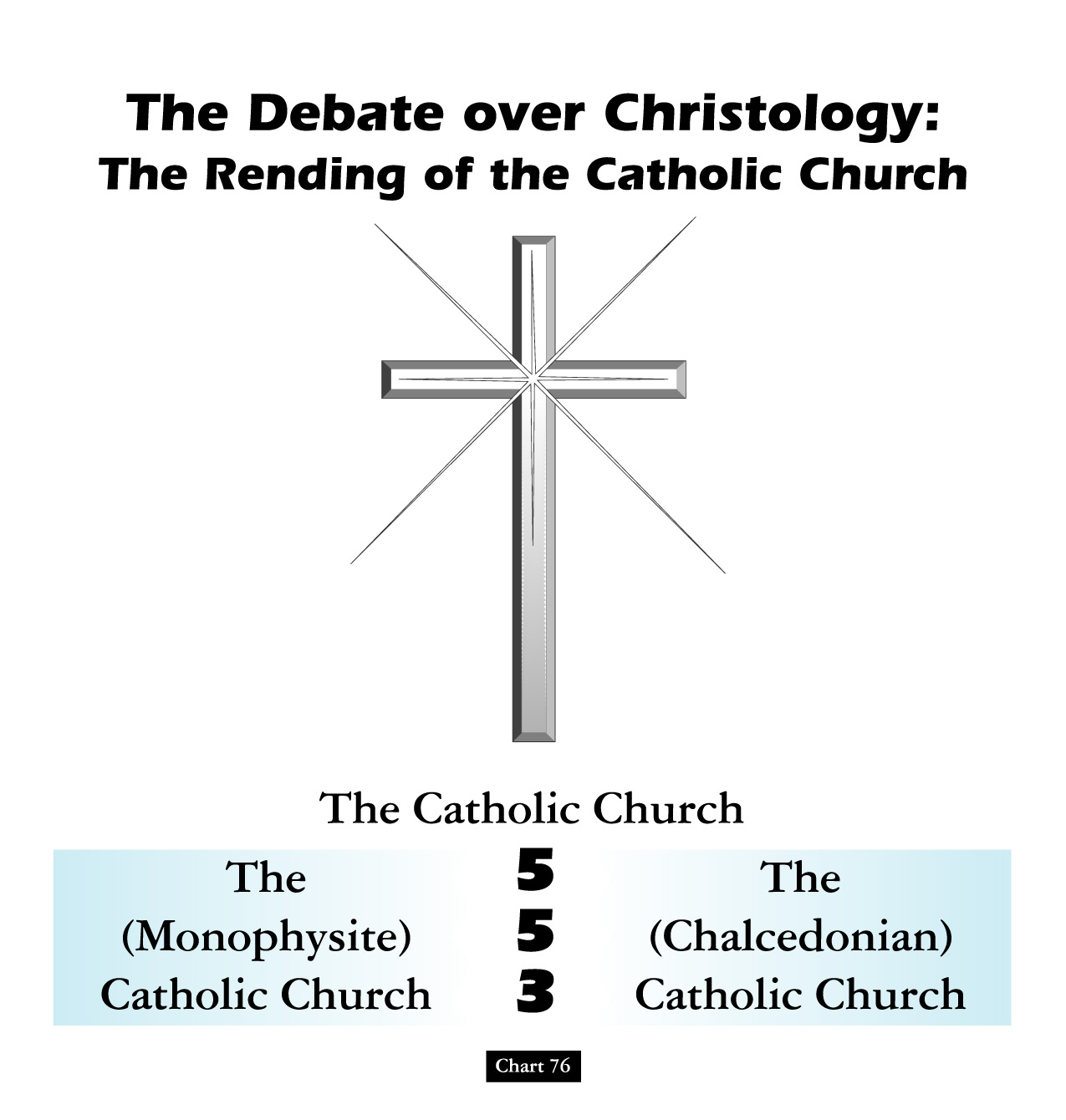 Different Eastern Churches Accept Different  Councils
THE GREEK ORTHODOX CHURCHES RECOGNIZE THE FIRST SEVEN 
ARMENIAN ORTHODOX CHURCHES  RECOGNIZE THE FIRST THREE
THE ETHIOPIAN COPTIC CHURCHES RECOGNIZE THE FIRST THREE
SCHISMATIC  NESTORIAN  CHURCHES RECOGNIZE THE FIRST TWO
A War Against Spiritual Iconography:
726 ad
Those who supported icons(iconodules) believes them to be a traditional part of their faith for over a century;  icons had been around for a very long time,  and those who attacked them were trying to innovate traditions.
Those who attacked icons,  however,  said they were a novel creation and not part of the tradition; people supporting icon worship were the true innovators.
Interestingly,  from the perspective of history,  the critics of iconic adoration had made the better case on that point.
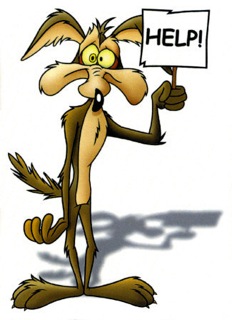 THE PHOTIAN SCHISM
From The Modern Scholar Course Guide:“One, Holy, Catholic, & Apostolic”
“Pope Nicholas ridiculed the concept of a Roman emperor who could not even speak Latin and reminded him that the authority of the see of St. Peter existed before Constantinople was founded and would continue long after the emperors were gone.  In 867,  Constantinople’s Patriarch Photius excommunicated the pope on the basis of insertion of the Filioque Clause in the creed, which asserted that the Holy Spirit proceed from both the Father and the Son.  This argument,  that the pope was himself a heretic,  would be used with increased regularity in the East.”
SACRAMENTALISM
“A term used pejoratively of persons or church traditions that see the essence of Christianity as participation in the sacraments rather than as inner transform-      -ation and personal piety.”
*  Dictionary Of Theological Terms,  Grenz & Guretzki
SACERDOTALISM
“The emphasis in the Roman Catholic tradition,  especially as proclaimed in the Middle Ages,  on the powers of earthly priests as essential mediators between God and humankind.”
*  Dictionary Of Theological Terms,  Grenz & Guretzki
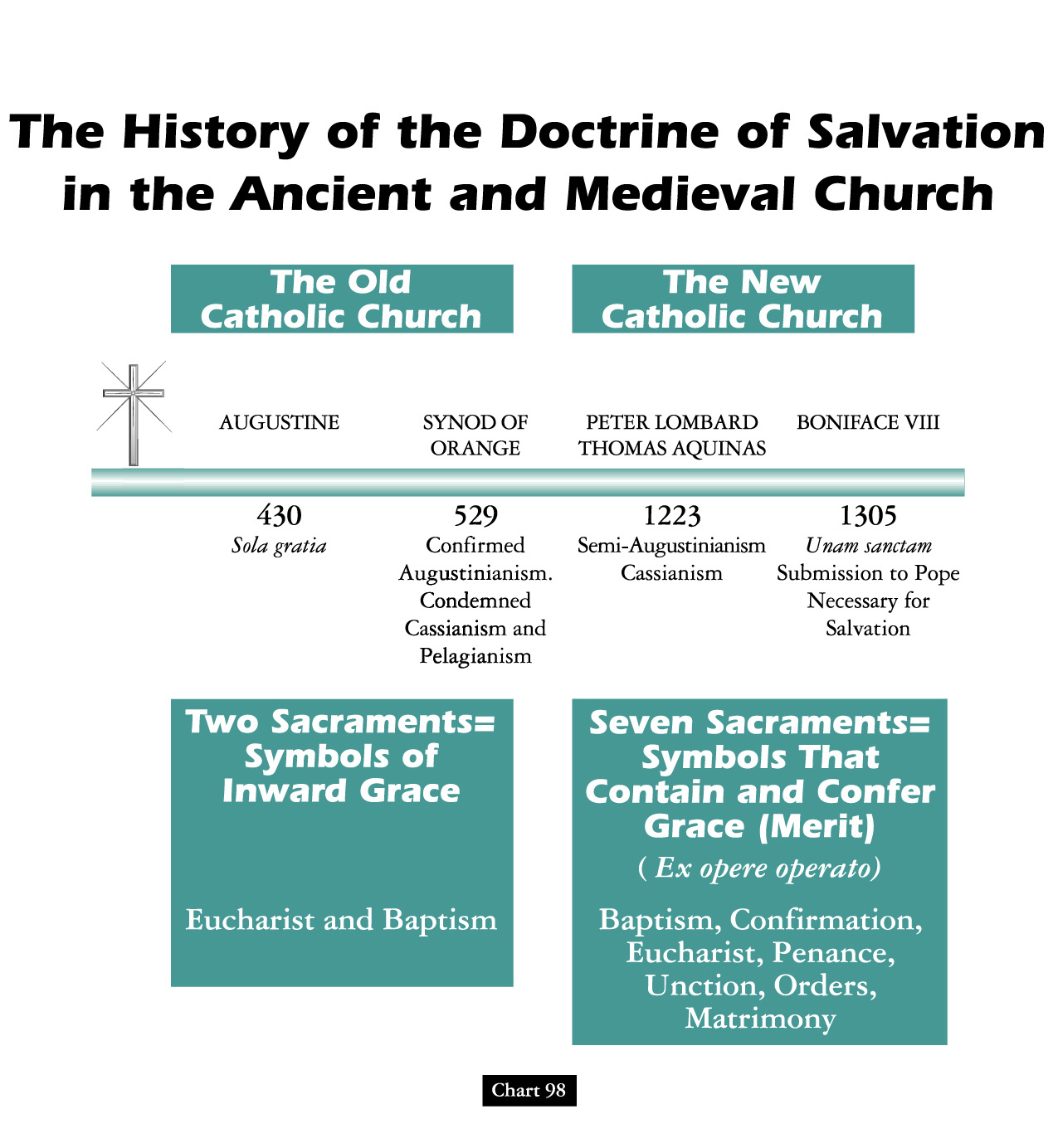 Systematic Theology
“The attempt to summarize religious truth or the belief system of a religious group through an organized system of thought carried out within a particular cultural and intellectual context.”
*  Dictionary Of Theological Terms,  Grenz & Guretzki
Analogy Of Faith
“Principle of interpretation that suggests that clearer passages of Scripture should be used to interpret obscure or difficult passages.”
*  Dictionary Of Theological Terms,  Grenz & Guretzki
Analogy Of Faith
“For Augustine the analogy  of faith requires that scripture never be interpreted in such a way that it violates the church’s summary of Christian faith  (i.e. the Apostle’s Creed.)”
*  Dictionary Of Theological Terms,  Grenz & Guretzki
Analogy Of Faith
“For Luther,  Christ is the analogy of faith,  so that scripture needs always to be interpreted as testifying to Christ.”
*  Dictionary Of Theological Terms,  Grenz & Guretzki
Analogy Of Faith
“For Calvin,  the analogy of faith assumes because the Spirit oversaw its writing,  Scripture and the Spirit together interpret other parts of Scripture.”
*  Dictionary Of Theological Terms,  Grenz & Guretzki
SOTERIOLOGY
“Literally,  ‘the study of salvation.’      This topic within the corpus of systematic theology deals with the work of the triune God in bringing creation,  and especially humans,  to enjoy the divine purpose for existence;  ‘objective’ soteriology speaks     of the life, death, resurrection & exaltation of Christ in relation to human salvation;  ‘subjective’  soteriology deals with the process whereby individuals are brought     to God’s saving goals.”
*  Dictionary Of Theological Terms,  Grenz & Guretzki
Religious
Soteriological Exclusivity
Divergence
THE REFORMER IS ALWAYS RIGHT ABOUT WHAT IS WRONG.    HE IS GENERALLY WRONG ABOUT WHAT IS RIGHT!
G. K. CHESTERTON
David Lee Burris:
Matters Of Ultimate Truth Taken Very Seriously
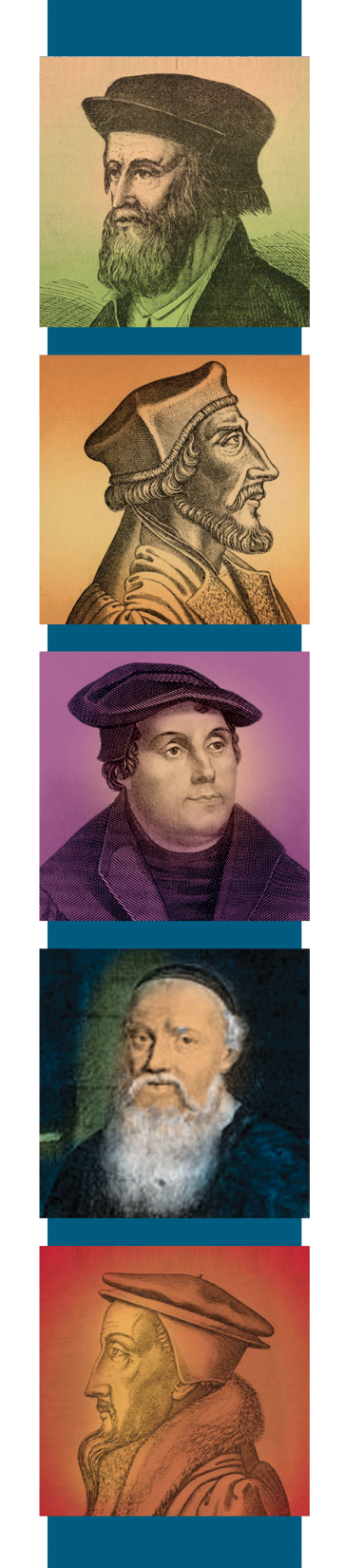 FROM DEBATE
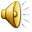 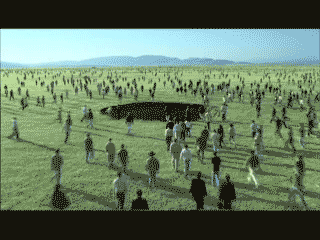 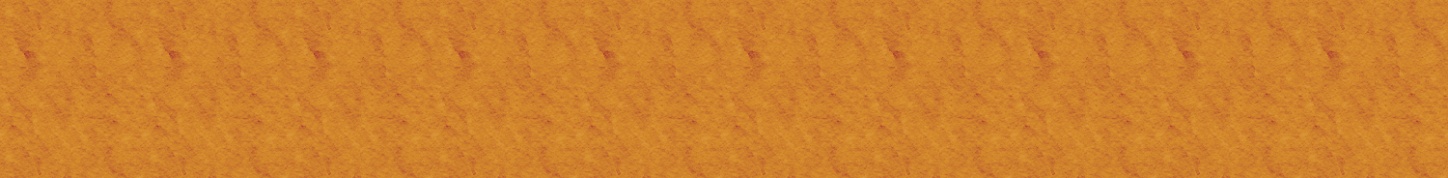 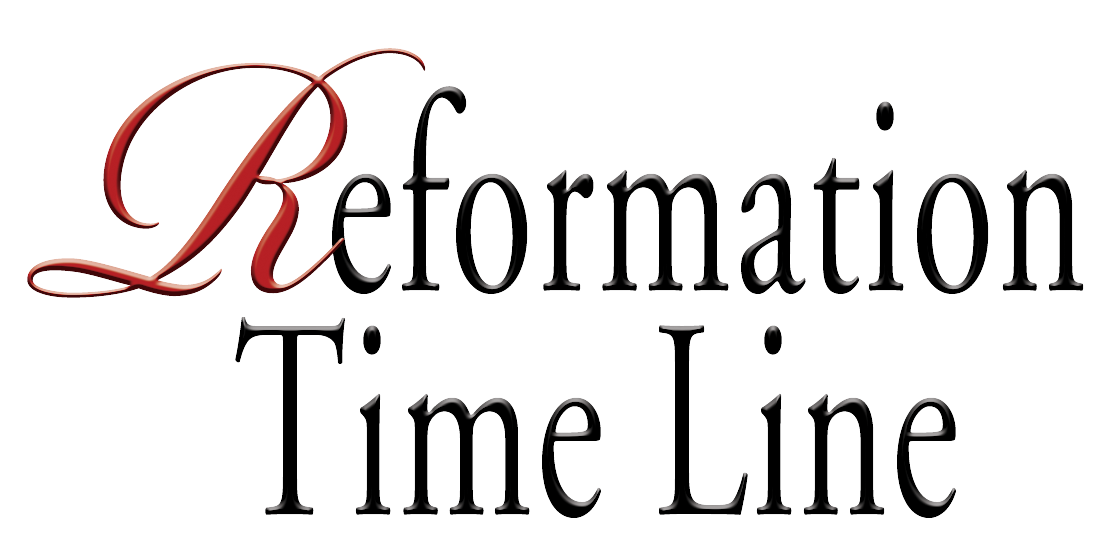 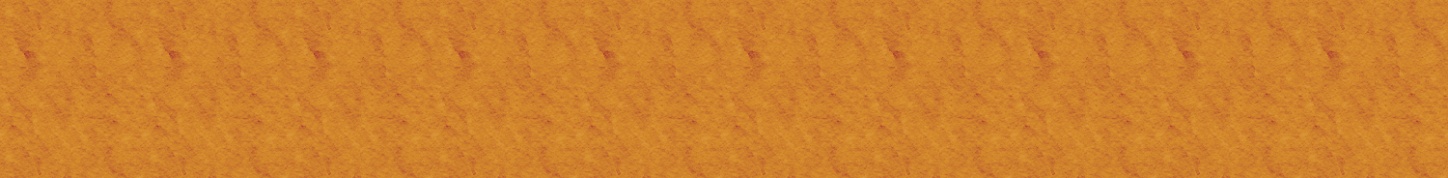 UNTO DENOMINATIONS
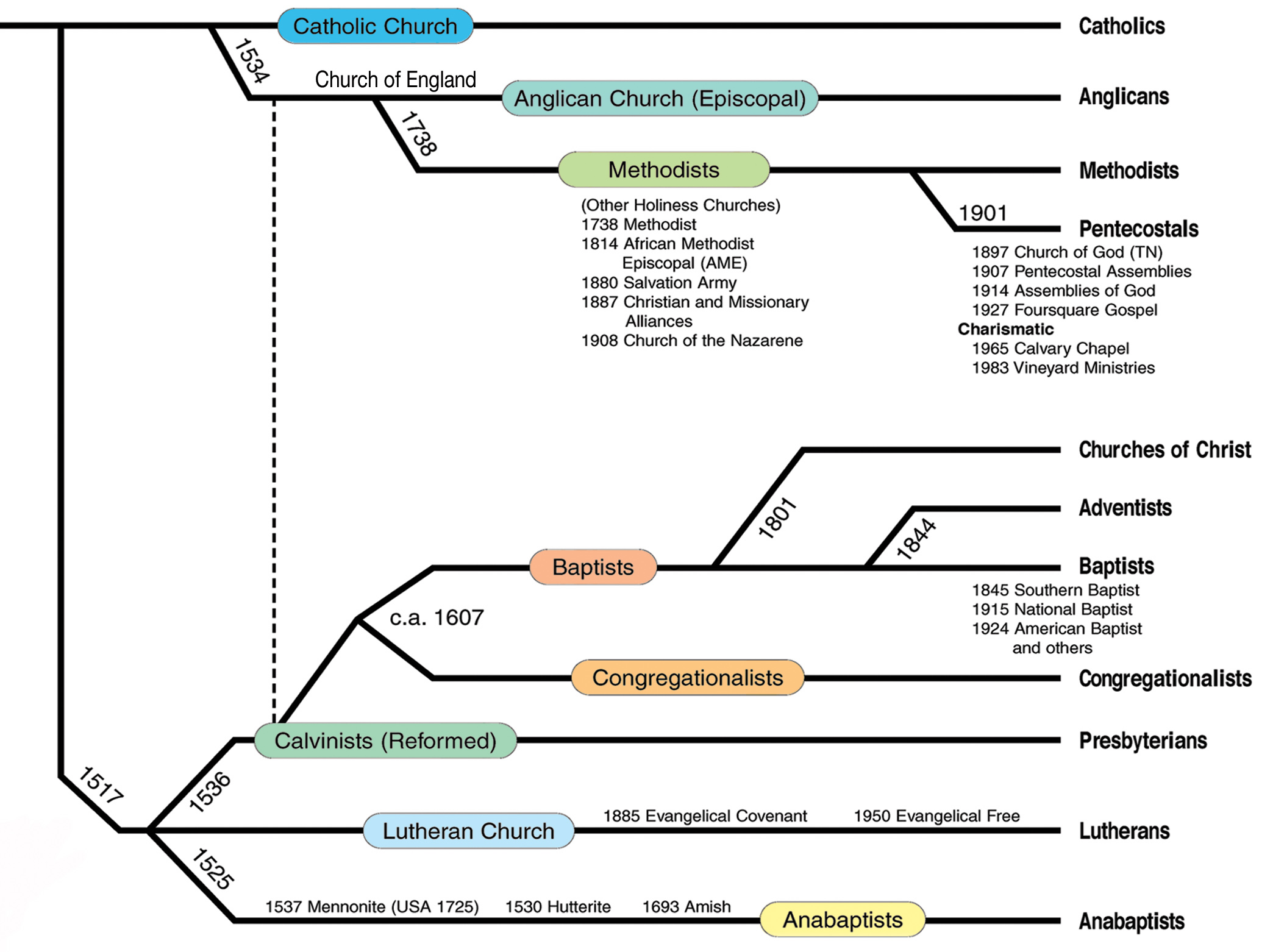 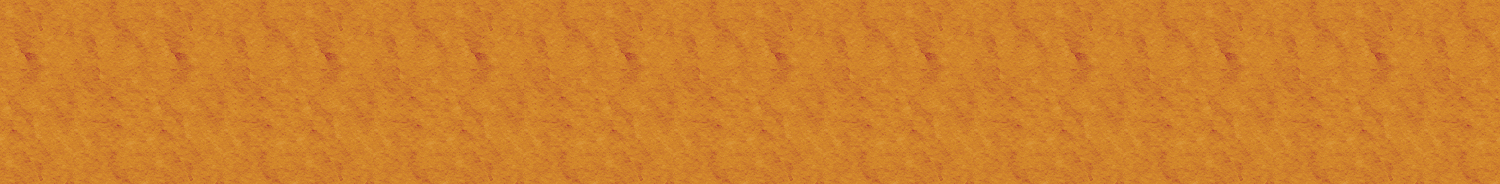 AD 1525
Anabaptists
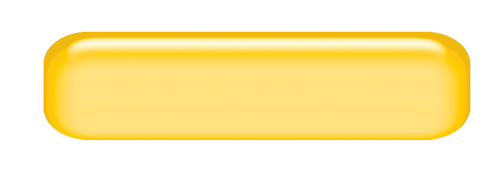 GERMAN
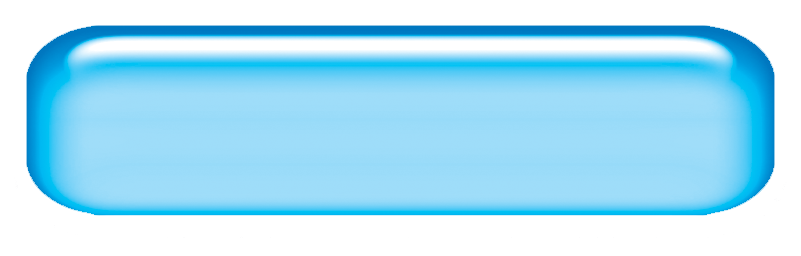 In 1525, Protestants in Zurich began the practice of baptizing believers (usually adults) only. 

This marked the beginning of the Anabaptist movement.
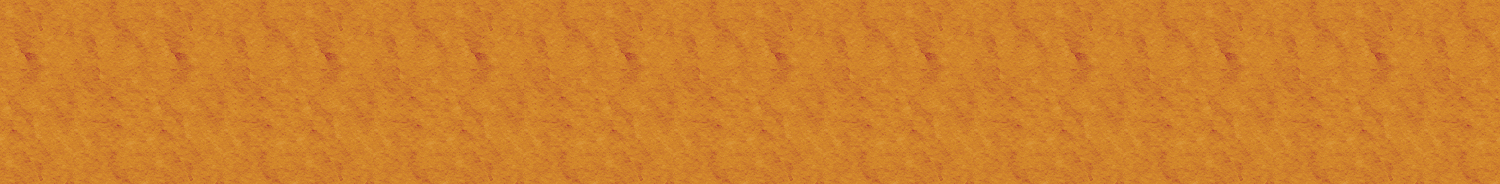 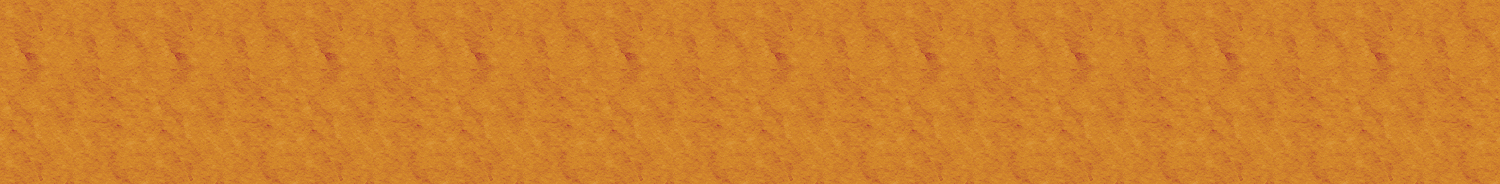 AD 1525
LITURGICAL
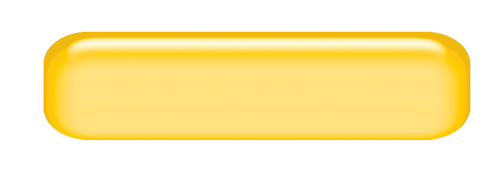 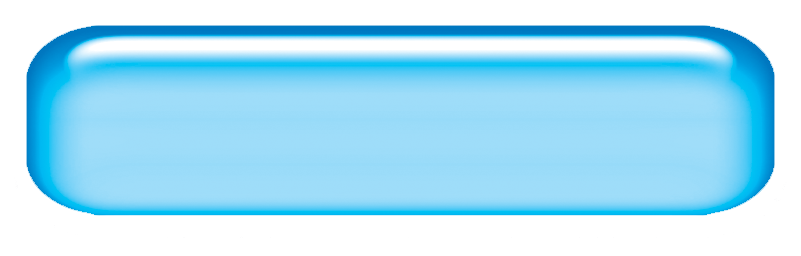 SACRAMENTAL
In 1525, Protestants in Zurich began the practice of baptizing believers (usually adults) only.
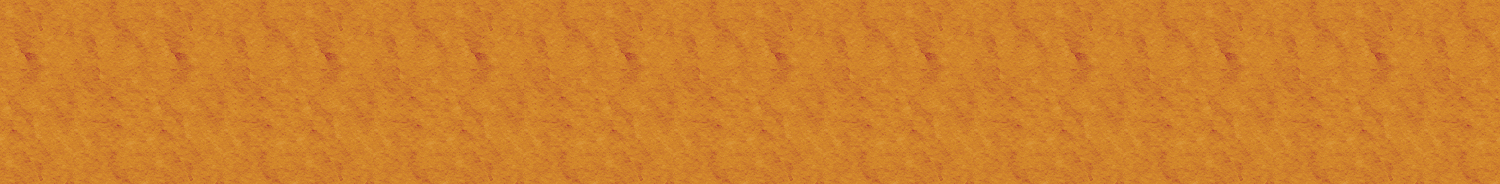 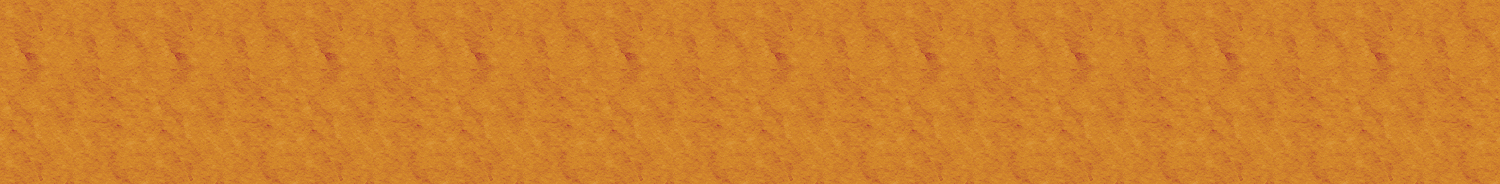 AD 1536
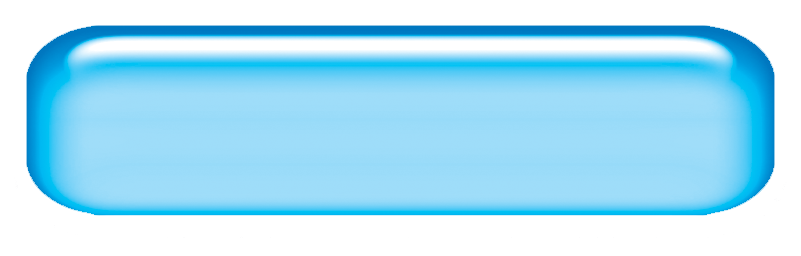 SWISS REFORM
Presbyterians
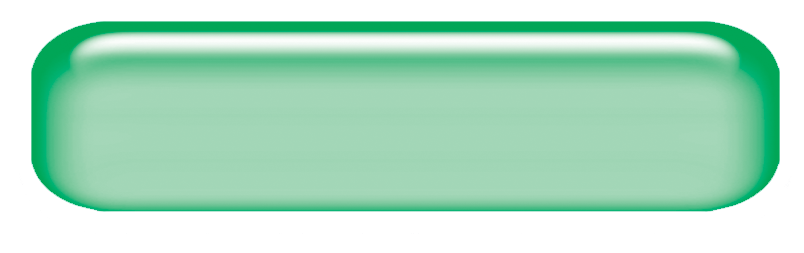 In 1536, John Calvin wrote Institutes of the Christian Religion. 
This marked the beginning of the Calvinist (Presbyterian/Reformed) movement.
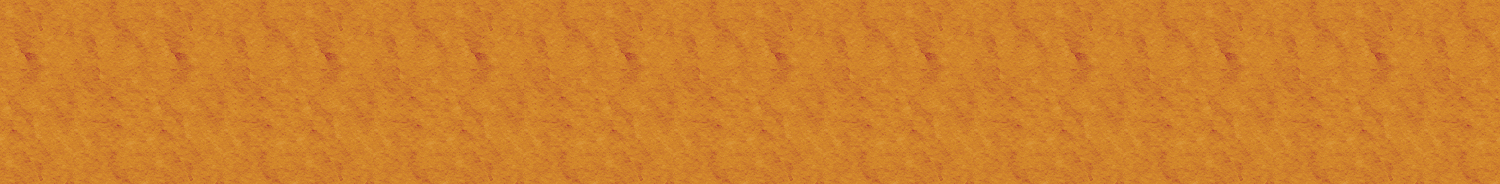 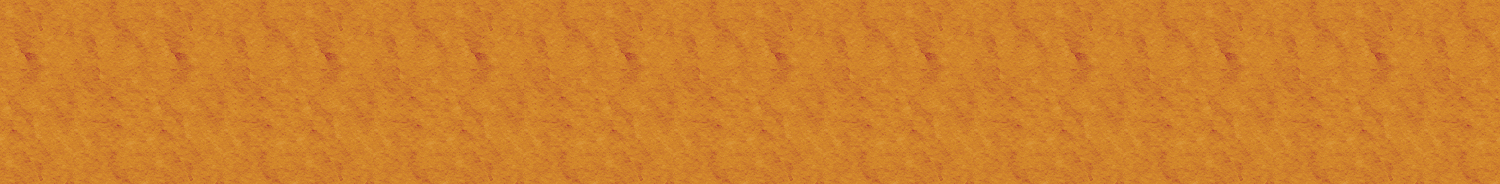 AD 1612
Baptists
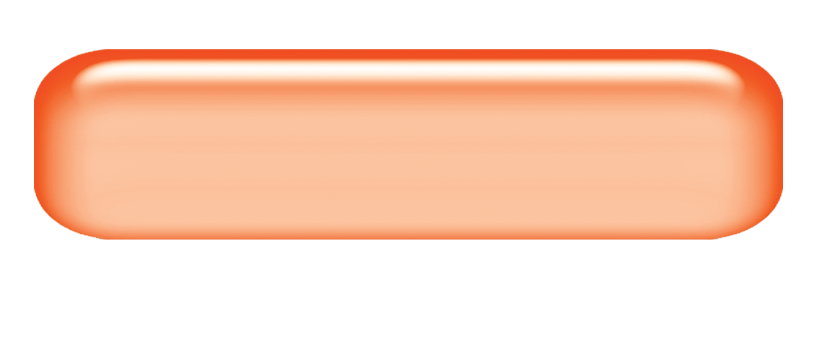 Presbyterians
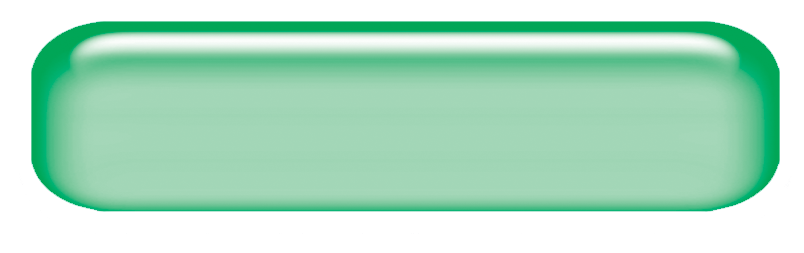 BELIEF SYSTEM:
EQUAL & LOCAL
In 1612, John Smyth and other English Puritans formed the Baptist Church.
In his 1607 Principles & Inferences Concerning The Visible Church  he wrote that there was no hierarchy & all officers were subject to the laity.
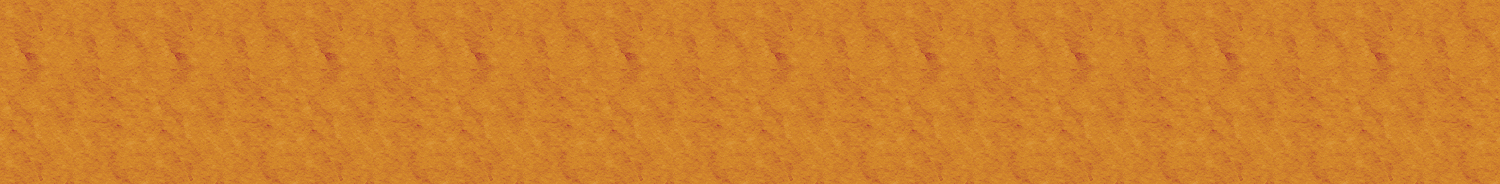 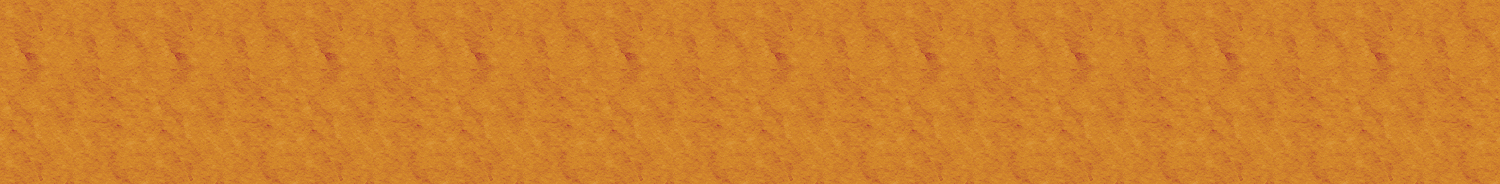 AD 1738
Anglicans
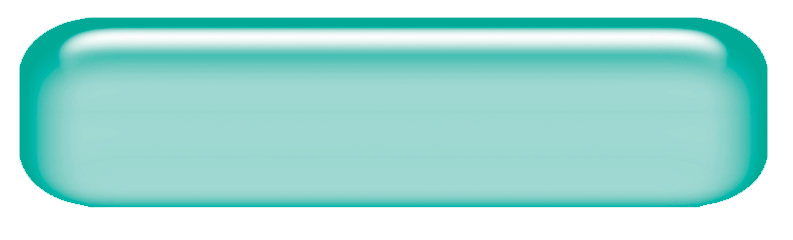 Methodists
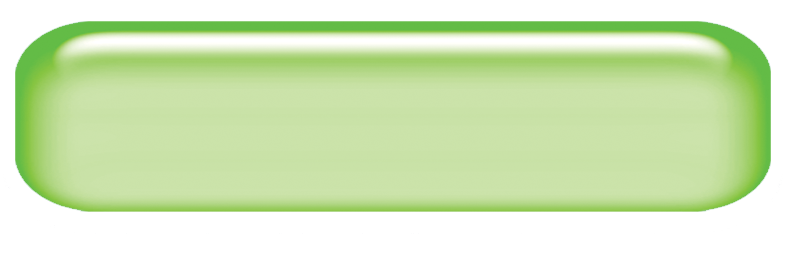 BELIEF SYSTEM:
Lay Ministry
The 2nd Reformation!
In 1738, the conversion of John and Charles Wesley, already devout Anglican ministers, sparked the “Great Awakening,” a revival in  England.
 
This marked the beginning of the Methodist Church and what has been labeled the second phase English Arminian Reformation.

Charles Westley himself remained in the Church of England Episcopal Church & Anglican Communion.
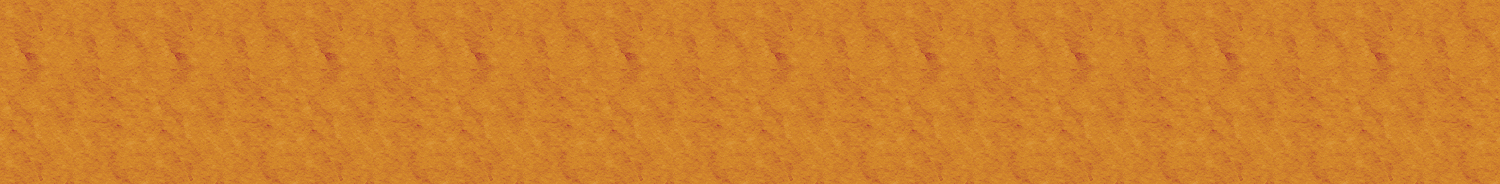 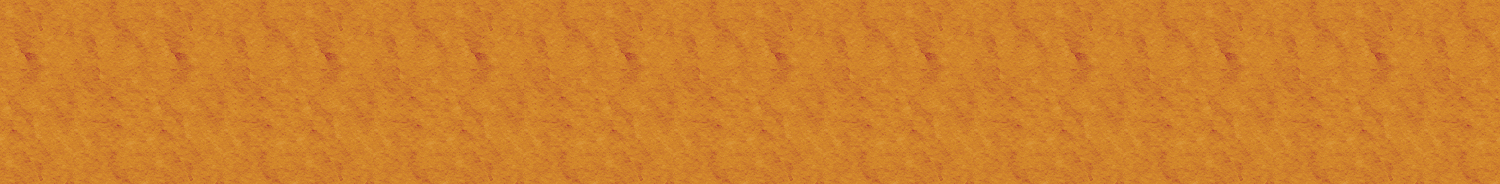 AD 1801
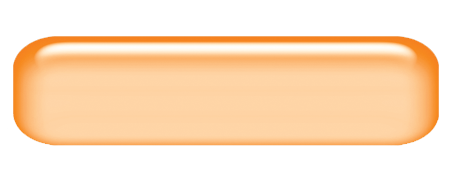 Charismatic Religion
Sacramental Religion
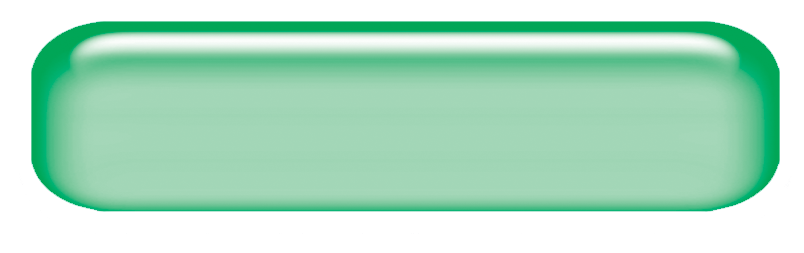 First Awakening:
LEVELED CLERGY
Institutional  Development FROM THE 2ND GREAT AMERICAN AWAKENING
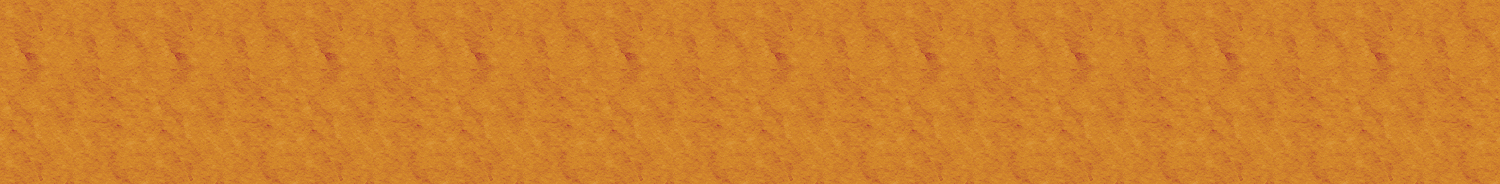 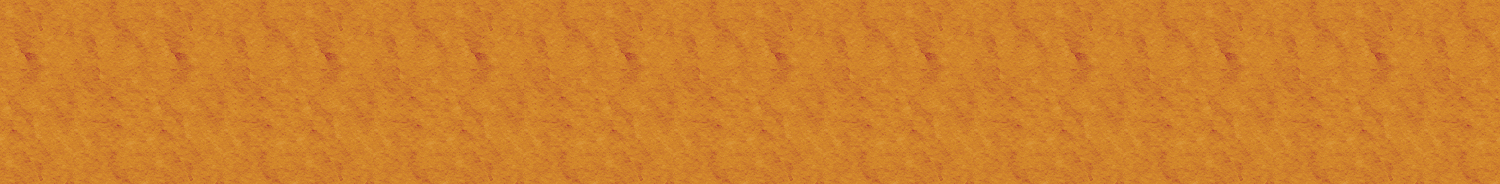 AD 1830
Baptists
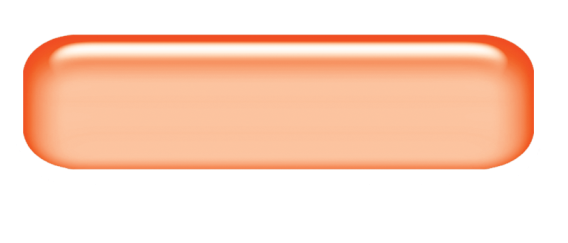 Churches of Christ
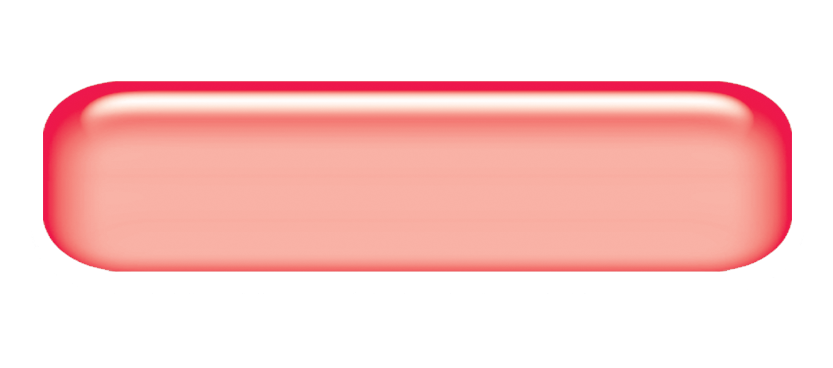 Presbyterian Seceders Intermediate Affliation
Mahoning Association Expels                                       Thomas & Alexander Campbell. 

This was one of two historical marks that           began the American Churches of Christ.
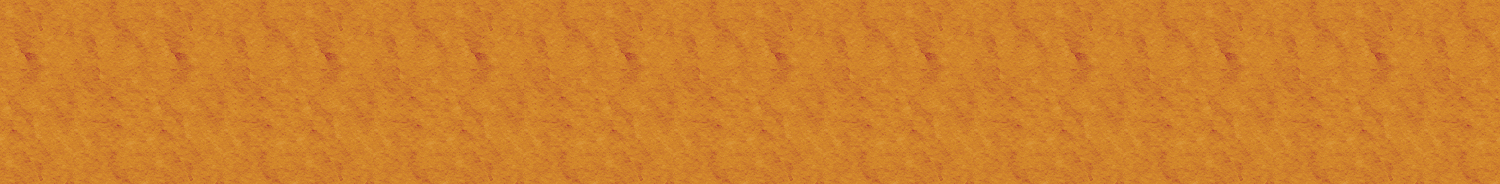 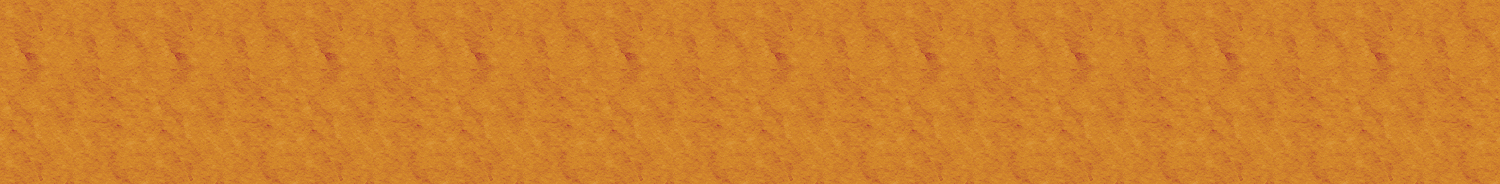 AD 1901
Methodists
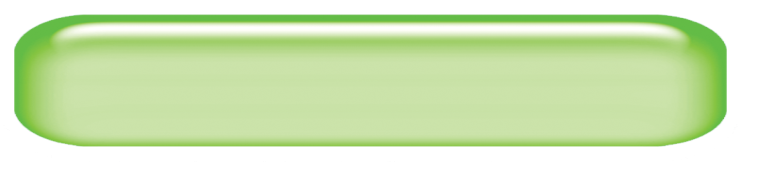 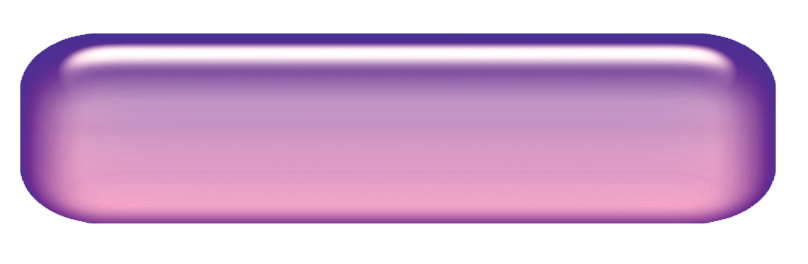 Pentecostals
In 1901, Charles Fox Parham’s Kansas Bethel Bible College students spoke in tongues. 

This marked the beginning of the Pentecostal movement.
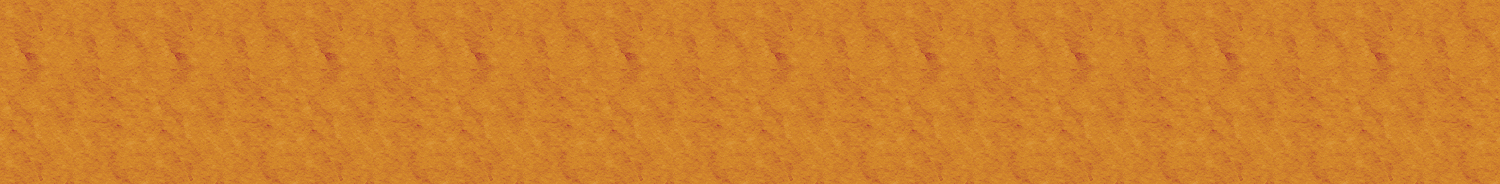 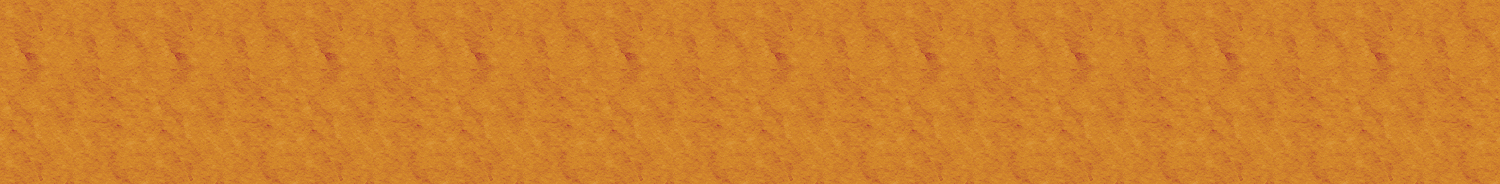 AD 1901
Pentecostals
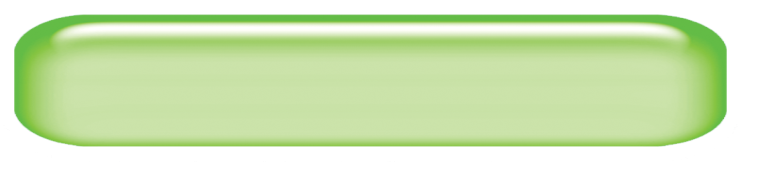 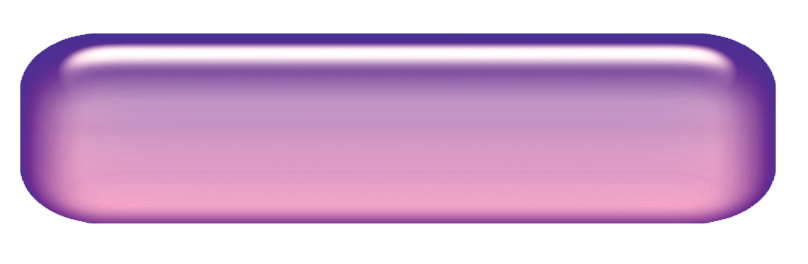 Health & Wealth
In 1901, Charles Fox Parham’s Kansas Bethel Bible College students spoke in tongues. 

This marked the beginning of the Pentecostal movement.
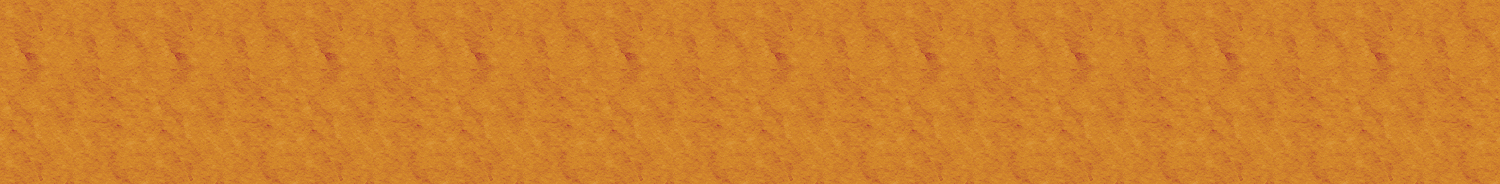 The Pentecostals
The Pentecostal movement spread, soon reaching the Azusa Street Apostolic Gospel Faith Mission in Los Angeles.
In 1914, several Pentecostal groups merged to form the Assemblies of God.
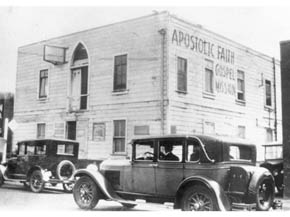 * Period Coincides with churches of Christ Congregational Level Boll’s Disfellowship
Azusa Street Mission
Multiple Branches Of One Vine?
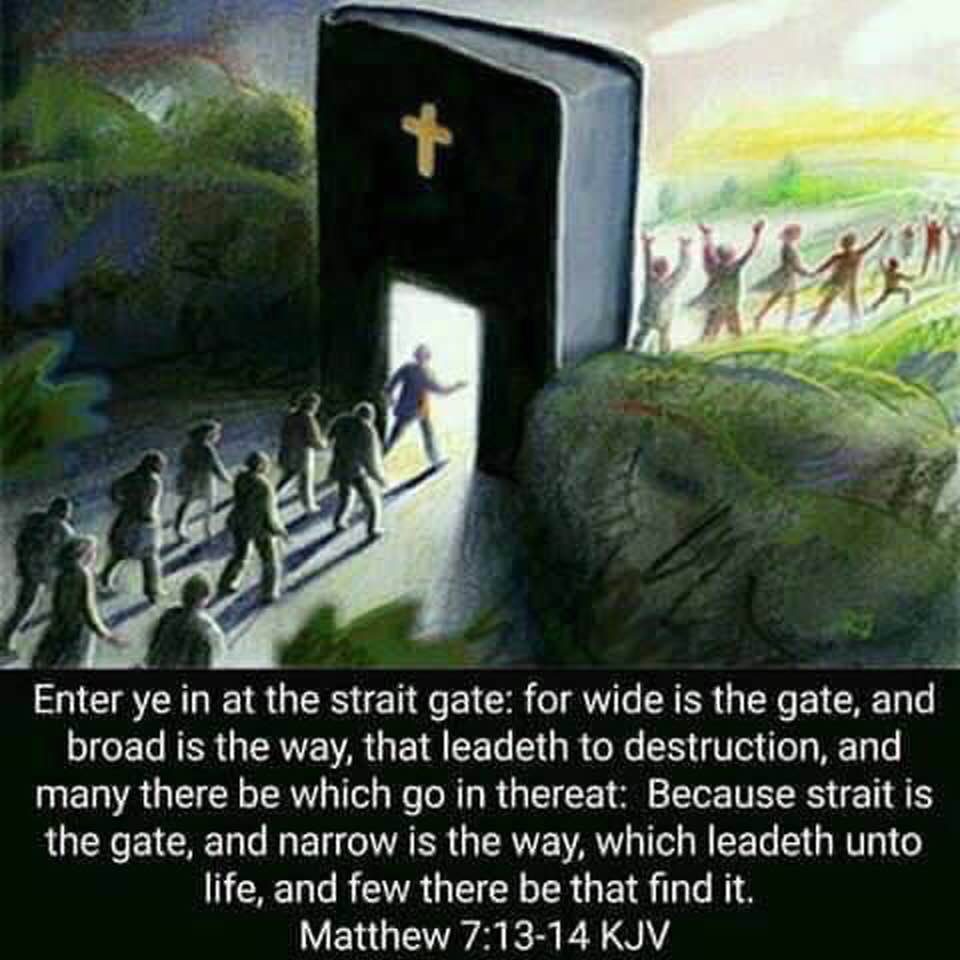 No Denominations At Lystra!
No Denominations At Corinth!
EXCLUSIVITY
“Just as there are as many ‘faiths’ or acceptable systems of belief through which a person living today can be saved as there are Gods – and there  is only one:  “One God and Father of all,  who is above all,  and through all,  and in you all”  (Eph. 4: 4).  -  just as there are as many bodies of saved people or churches as there are Gods in heaven.  There is one and only one.  The reason is because the same text affirms,  ‘There is one body.’”
*
*  Getwell Church Of Christ Bulletin  4-16-07
ONENESS LESSON
SCRIPTURE REFERENCE
“My Church”
Matthew 16: 18
“The Church”
Ephesians 1: 22
“One Body”
Ephesians 4: 4
“One Fold”
John 10: 16
“One Family”
1st Timothy 3: 15
“No Divisions”
1st Cor. 1: 10
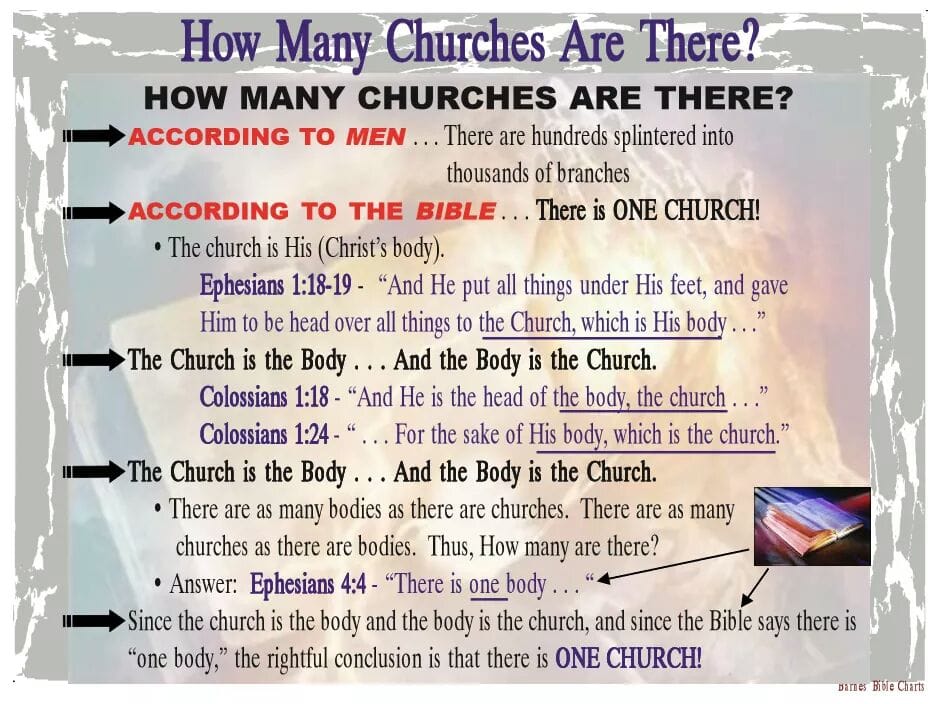 CHRIST & THE CHURCH
KINGDOM
BODY
Government
Unity
CHURCH
KINGDOM
HOUSEHOLD
BODY-CHRIST
Ownership
Family
HOUSEHOLD
CHRIST
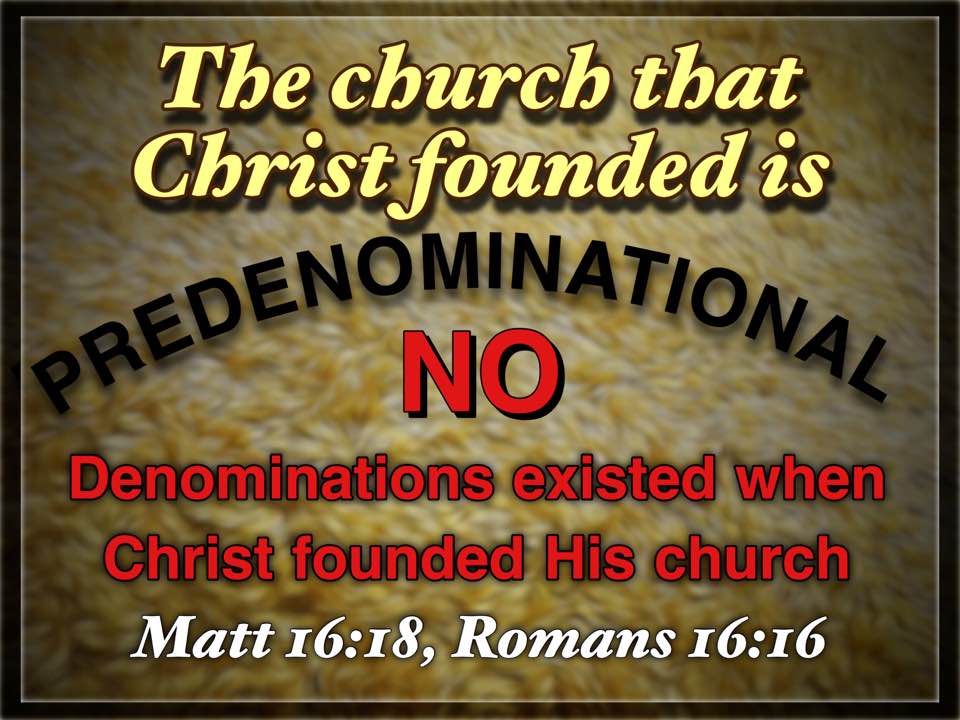 “Denominations Are Sinful”
 by – Garland M. Robinson
“Since the words  denomination & denominationalism are not found in the Bible, they must be defined from other sources.   A denominational body is defined as      ‘a part of a whole or one of a series of units.’        Webster defines denominationalism as:   ‘devotion to denominational principles/interests.  The emphasizing    of denominational differences to the point of being narrowly exclusive.’  ‘An act of denominating,  a value  or size of a series of values or sizes (as of money),  a religious organization whose congregations are united   in their adherence to its beliefs and practices.’ ”
*
*   “Seek The Old Paths”  Newsletter   April,  2009
“Denominations Are Sinful”
 by – Garland M. Robinson
“A quarter is a denomination (a part ) of a dollar,  but not the whole dollar. Each denominational church claims to be  a part of the whole, but not the whole church. Many sincere and devoted people are involved in denominationalism.  They are trying to go to Heaven and expect to get there in and through a denominational church.”
“A most appropriate question to ask  is: are denominational churches just different ways of going to Heaven?  No they are not. The Bible teaches that denominationalism is wrong and sinful.  God’s  word condemns denominationalism,  which is division.”
*
*   “Seek The Old Paths”  Newsletter   April,  2009
“Denominations Are Sinful”
 by – Garland M. Robinson
“Denominationalism contradicts  and condemns the Lord’s Prayer for unity.  On the night in which Jesus  was betrayed,  He prayed for His apostles,  saying…        ‘ Neither pray I for these alone, but for them also which shall believe on me through their word;   That they all may be one;  as thou,  Father,  art in me,  and I in thee,  that they also may be one in us:  that the world may believe that thou hast sent me.  And the glory which  thou gavest me I have given them; that they may be one,  even as we are one:  I in them, and thou in me, that they may be made perfect in one.” {JOHN 17:  20 – 23}
*
*   “Seek The Old Paths”  Newsletter   April,  2009
BELIEFS RECEIVED & LEARNED RELIGION:
“If the source of our learning is corrupt,  our learning will be no better!  It’s not enough to be taught.  We must concern ourselves with where and by whom we were taught – 2 Tim. 1:5.  In order for one’s religion to be learned, there must be a process of teaching, learning,  and knowing.  Concerning Christianity – we are taught of God   & learned of the Father – John 6: 44, 45.  As Christians ,  we should ask ourselves why we believe as we do.  Where did we learn it?  We should be able to go to the scriptures and say, ‘Here is why I believe as I do.  I learned it from  the Bible!’”    - -   Marlin Kilpatrick
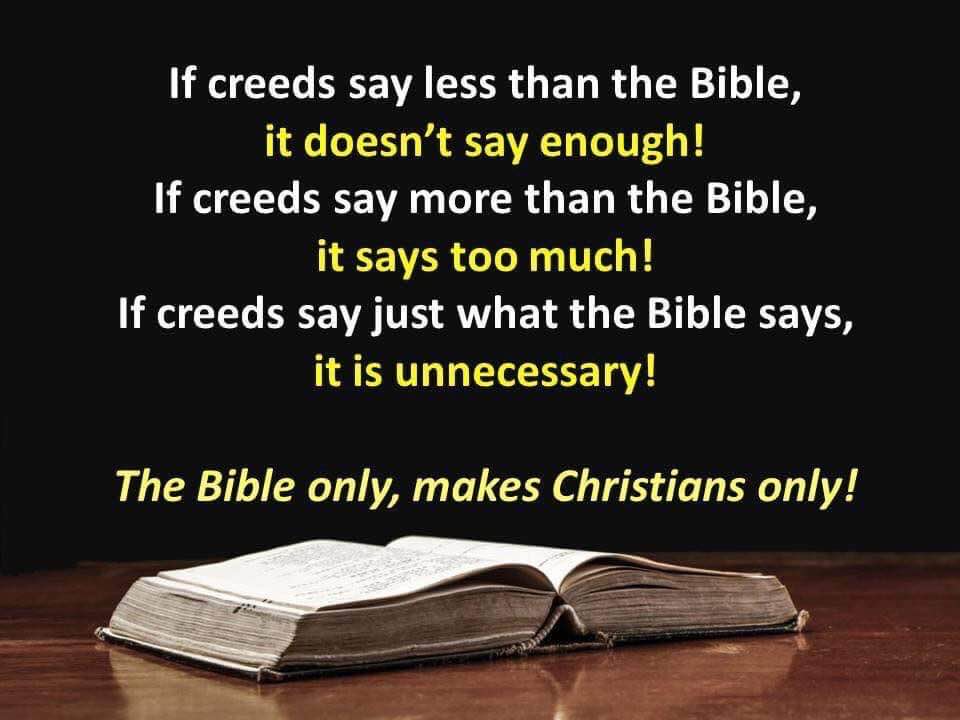 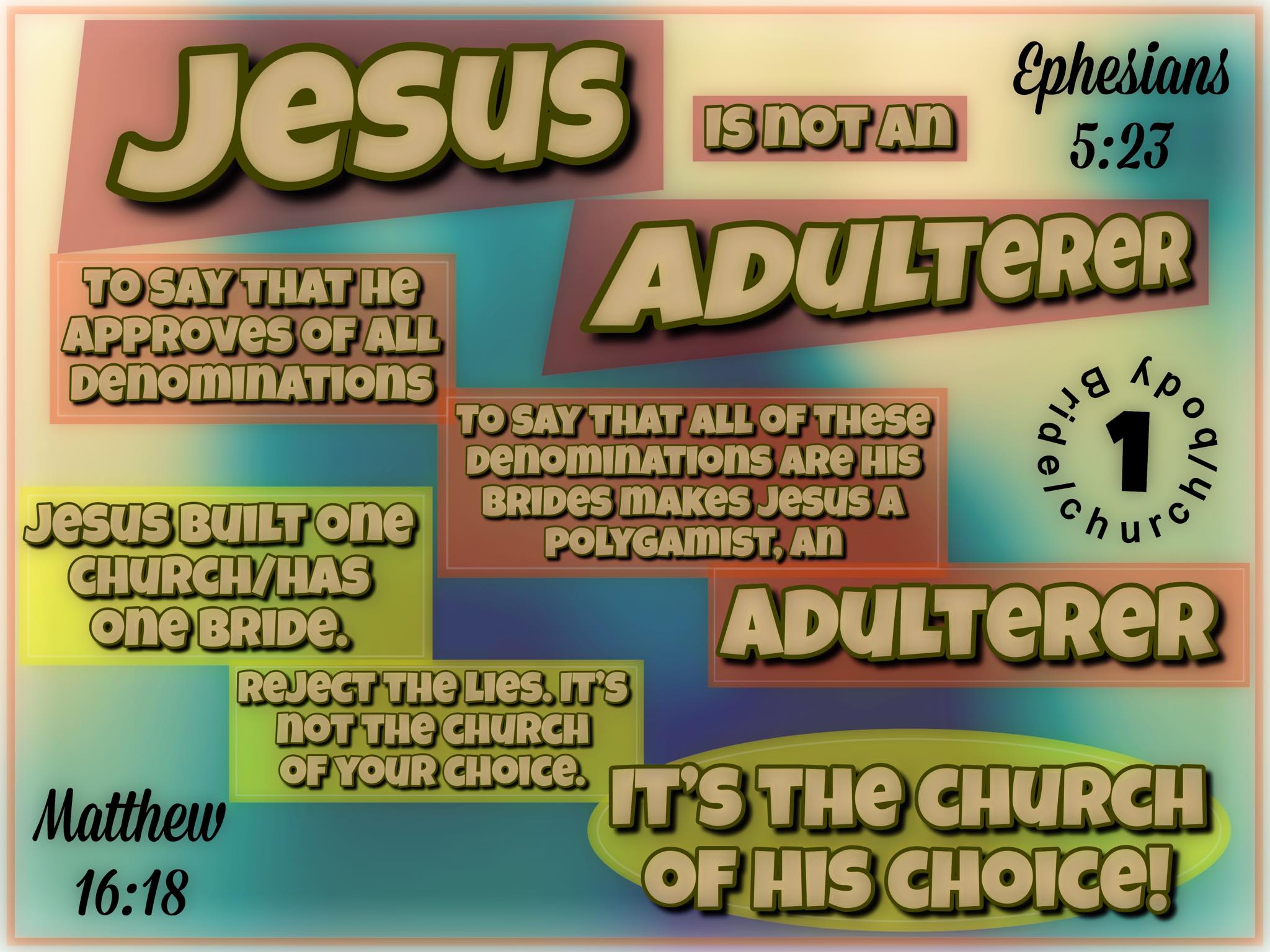 The Restoration Movement Rejects Dogmas & Revisits Received Doctrines.
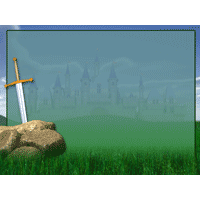 SEDIMENTARY FORMATIONS
Deposited    Traditions
Spiritual Sword Received Faiths
David Lee Burris:
Humanity’s Utopistic Separation Over High Executive & Upper Management Policy
PUT AWAY PreconceivedPredetermined PREJUDICE
Wrestling With Scripture
Church Identifiers
Proof Texts
Founder/Foundation Jesus Christ
Matthew 16: 18
Member Profile Baptism Added
Acts 2: 41
Action Focus     Save Souls
Phil 4: 14-18
Professed Doctrine   The New Testament
Ephesians 2: 20
Organic Structure  Local Congregation
Acts 14: 23
Physical Location   All The Nations
Matt 28: 18-20
Reformed
Respected
Remixed-Remodeled
1st Cent Restored
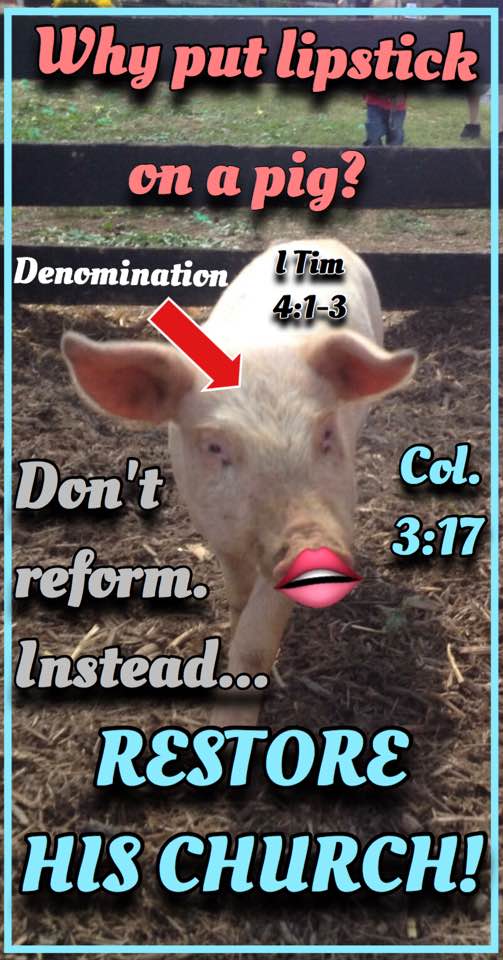